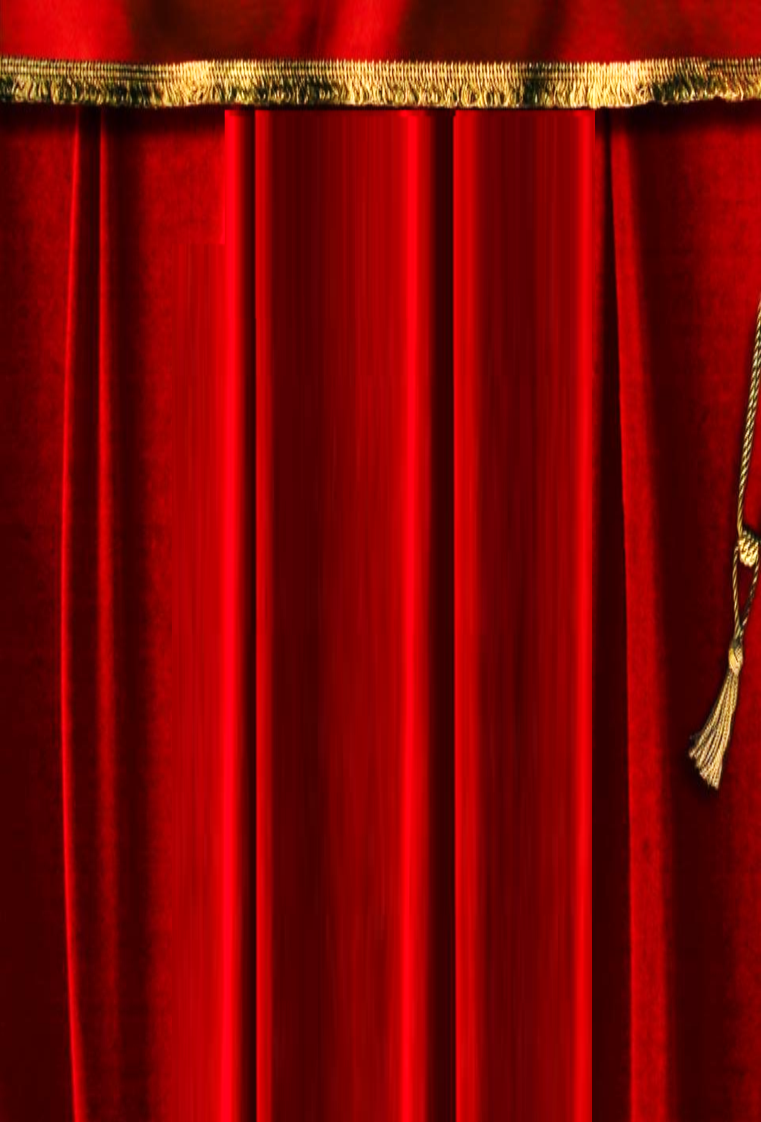 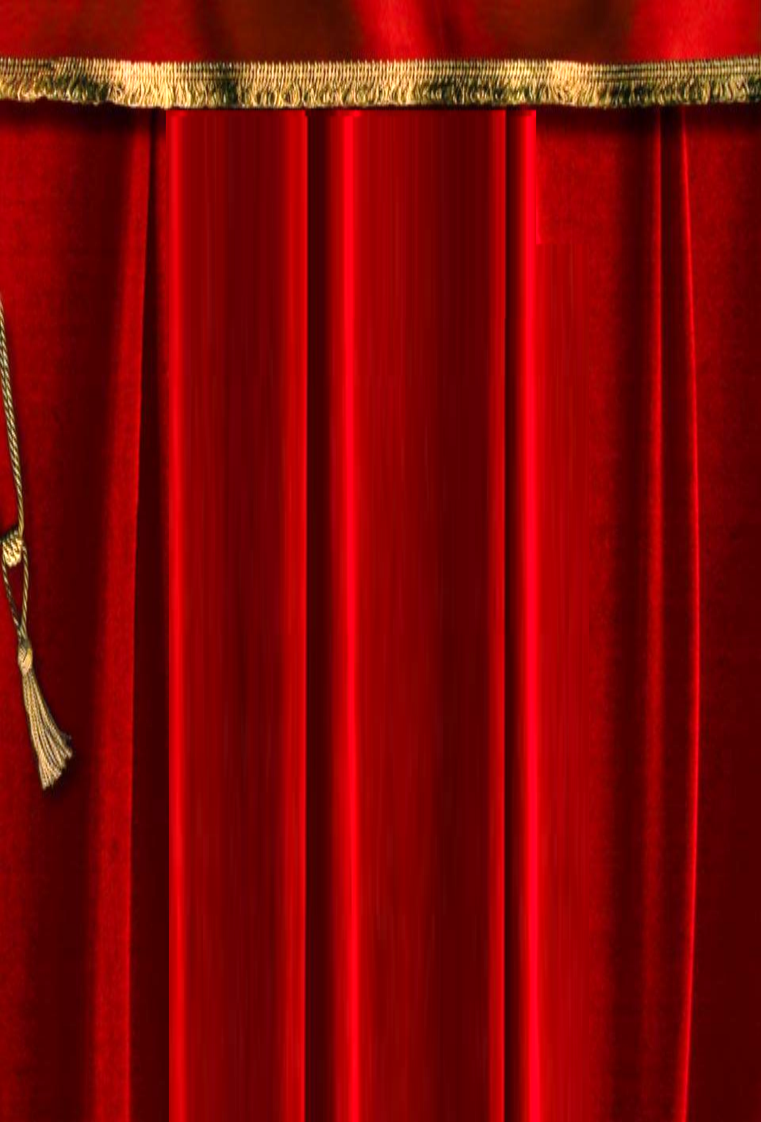 আজকের ক্লাসে সবাইকে
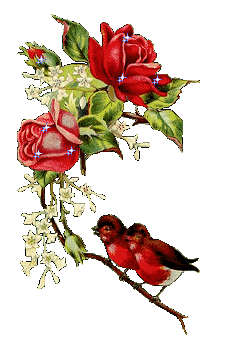 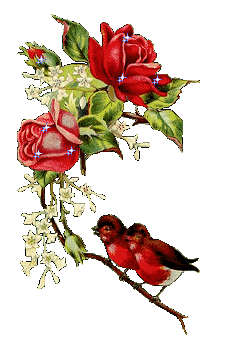 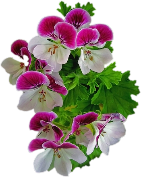 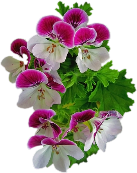 স্বাগতম
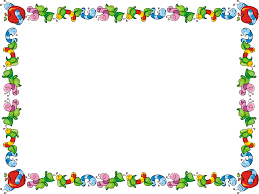 পরিচিতি
শিক্ষক পরিচিতি
পাঠ পরিচিতি
দেবব্রত দে,
সহকারী শিক্ষক,
বাউলিয়া নীরদ কৃষ্ণ মাধ্যমিক বিদ্যালয়।
শ্রেণি :  নবম   
বিষয় : বিজ্ঞান
অধ্যায় : ১০ম 
                  (এসো বলকে জানি  )
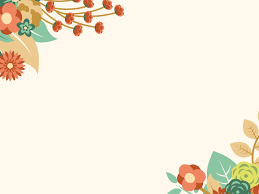 নিচের চিত্রটি লক্ষ্য কর
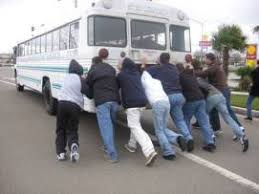 কিসের চিত্রটি  ?
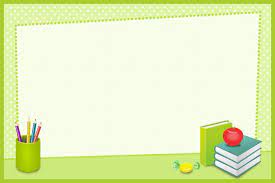 শিখন ফল
এই পাঠ শেষে শিক্ষার্থীরা
বল কি বলতে পারবে
জড়তা কি বলতে পারবে
নিউটনের গতিবিষয়ক সূত্র তিনটি  জানতে পারবে
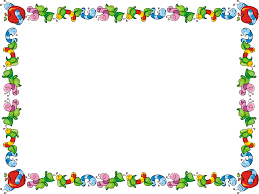 বল  কি ?
আমাদের দৈনন্দিন জীবনের কার্যক্রমের অংশ হিসেবে কোন কিছুকে টানতে হয়, ঠেলতে হয় কিংবা ধাক্কা দিতে হয়।কোন বস্তুর অবস্থার পরিবর্তন ঘটাতে চাইলেই আমরা সেটাকে টানি ,ঠেলি বা ধাক্কা দেই অর্থাৎ বল প্রয়োগ করি।বল প্রয়োগ করে স্থির বস্তুকে গতিশীল করা যায়, আবার গতিশীল বস্তুর গতি পরিবর্তন করা যায়, এমনকি গতি থামিয়েও দেওয়া যায়।
কোনো  বস্তুর উপর অন্য বস্তুর ধাক্কা বা টানাই হচ্ছে বল
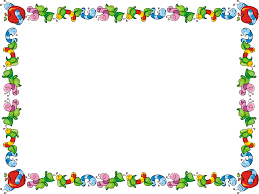 নিউটনের গতিবিষয়ক তিনটি সূত্র
আমরা সবাই দেখেছি স্থির বস্তুর উপর বল প্রয়োগ করা হলে সেটি নড়ে আবার নড়তে থাকা বস্তুর উপর বল প্রয়োগ করে সেটি থামানো যায়।অর্থাৎ বল প্রয়োগ করে বস্তুর গতির পরিবর্তন করা যায়। বিজ্ঞানী নিউটন বল,ভর, জড়তা ও গতির মধ্যে সম্পর্ক স্থাপন করে তিনটি সূত্র প্রকাশ করেন। এই তিনটি সূত্র নিউটনের গতিবিষয়ক সূত্র নামে পরিচিত ।
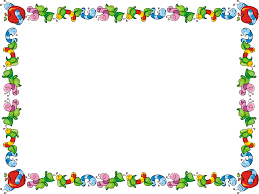 নিউটনের  প্রথম  সূত্র  বা  জড়তার  সূত্র
বাইরে থেকে কোনো বল প্রয়োগ না করলে স্থির বস্তু স্থিরই থাকবে এবং সমবেগে চলতে থাকা বস্তু সমবেগে চলতে থাকবে।
জড়তাঃ
আমরা আমাদের দৈনন্দিন অভিজ্ঞতা থেকে দেখি, প্রত্যেক বস্তু যে অবস্থায় আছে, সে অবস্থায় থাকতে চায় । বস্তু স্থির থাকলে স্থির থাকতে চায় আর গতিশীল থাকলে গতিশীল থাকতে চায়।বল প্রয়োগ না  করা পর্যন্ত বস্তু  যে অবস্থায় আছে, সেই অবস্থায় থাকতে চাওয়ার যে প্রবণতা , সেটি হচ্ছে জড়তা।
গতি জড়তাঃ
গতিশীল বস্তুর সমবেগে গতিশীল থাকার প্রবণতাকে  বলে গতি জড়তা
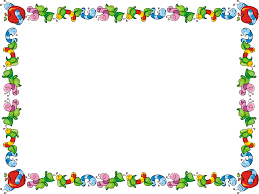 নিম্নের  চিত্রটি  লক্ষ্য  কর
কি  বুঝতে  পারলে ?
হঠাৎ করে ব্রেক করতেই যাত্রী সামনের দিকে হেলে পড়লো এটা জাড়োতার কারণ
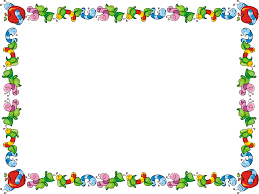 নিউটনের দ্বিতীয়  সূত্র
আমরা নিউটনের প্রথম সূত্র থেকে জেনেছি যে বস্তুর গতির অবস্থার পরিবর্তন করতে হলে অর্থাৎ স্থির বস্তুকে গতিশীল করতে হলে বা গতিশীল বস্তুর গতির পরিবর্তন করতে হলে বল প্রয়োগ করতে হবে।বস্তুর জড়তা থাকার কারণে এ বল প্রয়োগ  করতে হয়।যে বস্তুর জড়তা যত বেশি, তার অবস্থা  পরিবর্তনের জন্য তত বেশি বল দিতে হবে।জড়তার পরিমাণ হচ্ছে ভর, সুতরাং যে বস্তুর ভর যত বেশি,গতির পরিবর্তন করতে হলে সেই বস্তুর উপর তত বেশি বল পয়োগ করতে হবে। 
একটি নির্দিষ্ট ভরের বস্তুর উপর কতখানি বল  প্রয়োগ করা হলে বস্তুটির বেগের কতখানি পরিবর্তন হবে, নিউটনের দ্বিতীয় সূত্র সেটি ব্যাখ্যা করেছে।
ভরবেগঃ ভর ও বেগের গুনফল অর্থাৎ P=M*V
ত্বরণঃ ত্বরণ হচ্ছে বেগের পরিবর্তনের হার ।
অর্থাৎ a =  v-u/t
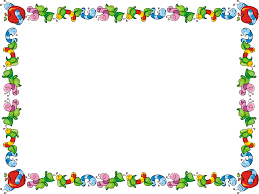 নিউটনের দ্বিতীয় সূত্র
F=ma
এখানে 
F= বল
M= ভর
A= ত্বরণ
গানিতিক সমাধানের জন্য উপরোক্ত সূত্রটি প্রয়োজন
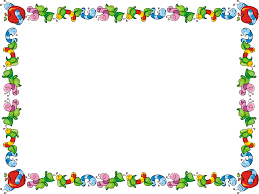 গানিতিক সমস্যার সমাধান
একটি বস্তুর ভর ২০ কেজি।এর উপর একটি বল প্রযুক্ত হওয়ায় এর ত্বরণ ২ মি/সে ২
প্রযুক্ত ব্লের মান কত?
এখানে, বস্তুর ভর, m=২০কেজি
ত্বরণ,a=২মি/সে ২
বল,f= ??
আমরা জানি, f=ma
                       =২০*২
                          =৪0 নিউটন
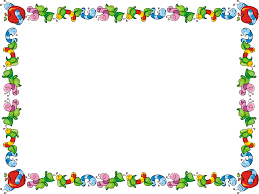 নিউটনের তৃতীয় সূত্র
প্রত্যেক ক্রিয়ারই একটি সমান ও বিপরীত প্রতিক্রিয়া আছে
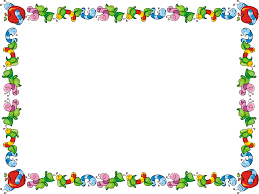 নিচের চিত্রদ্বয় লক্ষ্য কর
একজন মানুষ পা দিয়ে মাটিতে ধাক্কা দেয়, তখন মাটিও মানুষটিকে পাল্টা ধাক্কা দেয়।
মাঝি লগি দিয়ে নৌকা ঠেলে নিয়ে যাচ্ছে
নিউটনের তৃতীয় সূত্রের প্রয়োগ
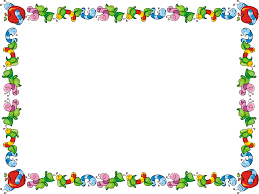 বাড়ির কাজ
1.জড়তার ব্যাবহারিক প্রয়োগ

২.একটি বস্তুর ভর ৪০ কেজি।এর উপর একটি বল প্রযুক্ত হওয়ায় এর ত্বরণ ৪ মি/সে ২ । প্রযুক্ত বলের মান বের কর?
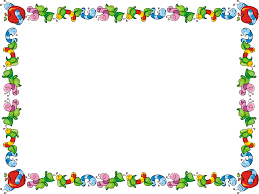 ধন্যবাদ